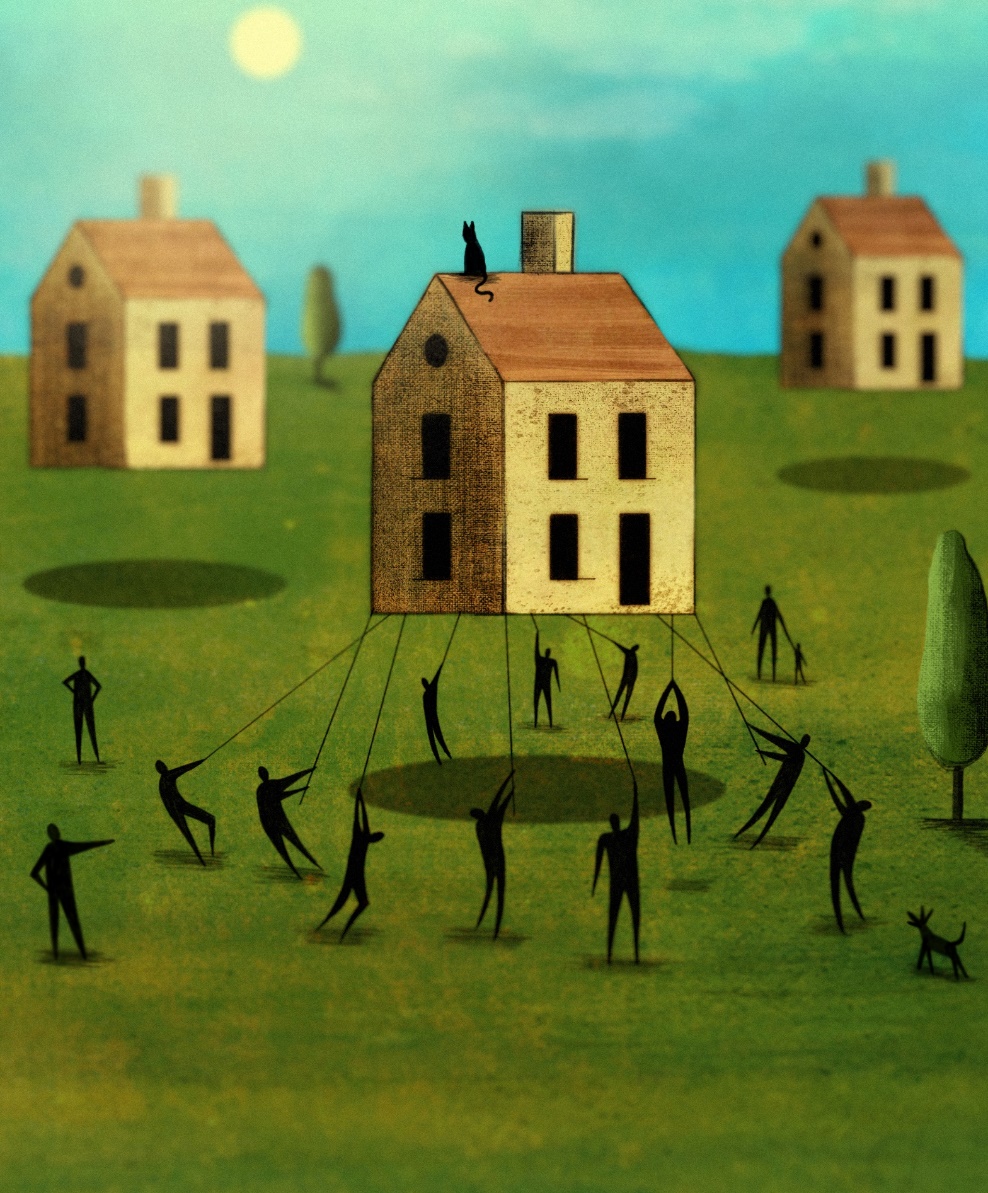 Housing First jako efektivní přístup 
k ukončování závažné bytové nouze
Jan Snopek
24. 10. 2024
Praha
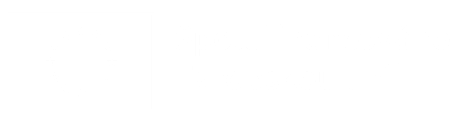 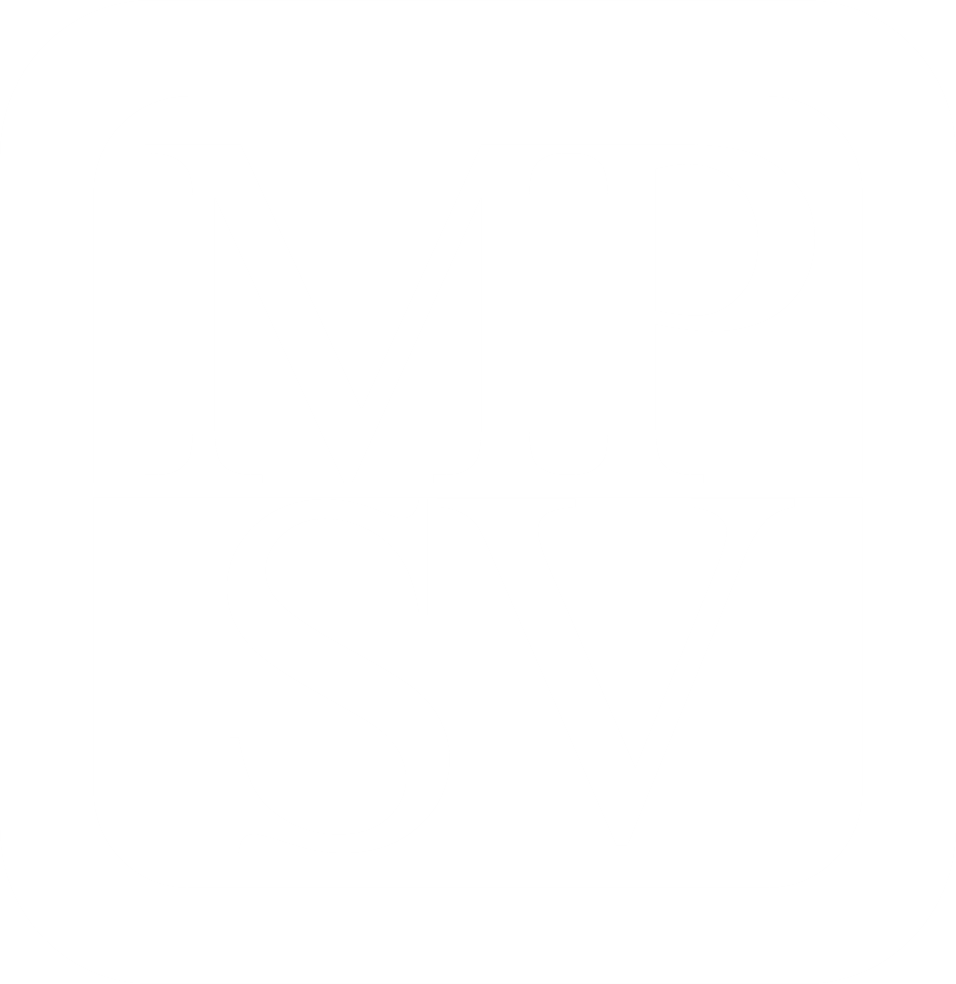 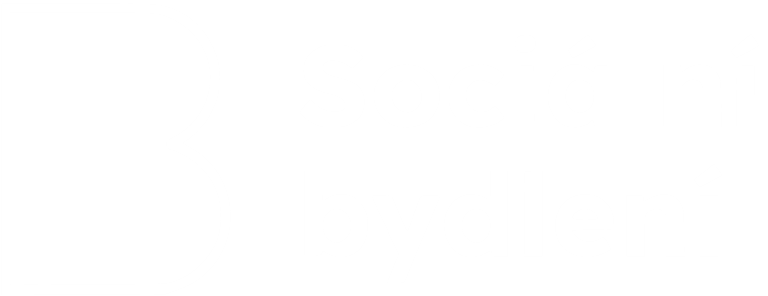 Obsah prezentace
Před Housing First: „Bydlení až po přípravě“ jako dominantní praxe
Kritika „Bydlení až po přípravě“
Co je a co není HF
Evaluace výsledků jako faktor šíření přístupu
Důležitost věrnosti původnímu modelu HF
Uvedení HF do ČR (a současný stav)
Závěrem
a) Před Housing First: „Bydlení až po přípravě“ jako dominantní praxe (1)
Nejméně do 90. let převládal v USA i jinde ve světě vícestupňový model integrace lidí bez domova, který předpokládal, že:
samostatné bydlení má být až završením celého integračního procesu a
na samostatné bydlení, je třeba lidi bez domova připravit (model zvaný „bydlení až po přípravě“, housing ready, v ČR známý jako „prostupné bydlení“).
Tento model selhával při řešení situace lidí s komplexní potřebou podpory – zejména lidí v dlouhodobém bezdomovectví trpících často tzv. duální diagnózou.
a) Před Housing First: „Bydlení až po přípravě“ jako dominantní praxe (2)
Vícestupňový, hierarchicky uspořádaný model:
 krizové ubytování → 
dočasné, tréninkové bydlení svázané s užíváním sociální služby → 
samostatné, trvalé bydlení
Čím je domácnost připravenější, postupuje do vyšších stupňů – trvalé samostatné bydlení jako odměna za dodržování stanovených podmínek (např. splácení dluhů, hledání zaměstnání, abstinence, dodržování individuálních plánů).
Vyšší stupně: 
více autonomie, soukromí a normality
méně kontroly, disciplinace a podpory
b) Kritika přístupu „Bydlení až po přípravě“ (1)
Plavat se člověk naučí nejlépe ve vodě.
	→ V azylových domech / ubytovnách lze těžko získat kompetence 	pro udržení samostatného bydlení (dochází k adaptaci na 	instituci).
Dochází ke kumulaci rolí (poskytovatel sociálních služeb zároveň poskytovatel bydlení).
Sociální pracovníci časem přejímají perspektivu vlastníků bytů.
Tendence k postupnému zpřísňování kritérií (zvyšování prahu) a „slízávání smetany“.
b) Kritika přístupu „bydlení až po přípravě“ (2)
Stále větší podíl klientů vnímají jako neschopné samostatného bydlení. → Sklon k větší kontrole a nebezpečí narušení vztahů mezi sociálním pracovníkem a klientem.
Model funguje, ovšem jen pro menší část lidí bez domova (část z nich ve skutečnosti potřebuje pouze bydlení, nikoli podporu, ale kvůli diskriminaci ho nezískají).
Rozšiřování kapacit nižších stupňů. Kvůli nedostatku bytů ve vyšších stupních – efekt „úzkého hrdla“. → Příliš mnoho klientů uvízne (cirkuluje) v nižších stupních a na samostatné bydlení nikdy nedosáhne. Bezdomovectví se tak může spíše zvýšit.
Neúspěšní stigmatizováni. → Ve výsledku systémem exkluze.
c) Co je a co není Housing first (1)
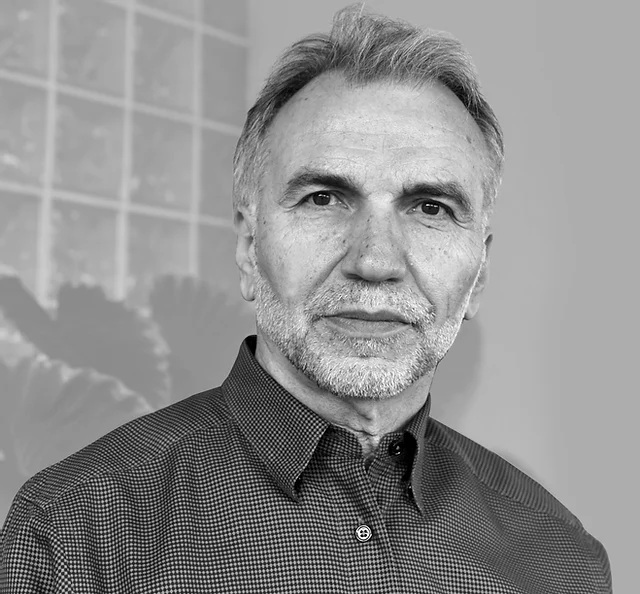 90. léta, New York, Sam Tsemberis (organizace Pathways to Housing)
Program zabydlování lidí bez domova s duálními diagnózami (propadajícími standardními službami
Bydlení jako předpoklad řešení dalších problémů
5 základních prvků:
Bezprostřední přístup k bydlení bez podmiňování připraveností
Důraz na klientovu svobodnou volbu a sebeurčení
Individualizovaná podpora zaměřená na zotavení
Harm reduction
Sociální a komunitní integrace
c) Co je a co není Housing first (2)
Standardní samostatné nájemní bydlení
běžné bydlení s  (časově omezenou) smlouvou založenou na zvláštních podmínkách
sdílené bydlení, “tréninkové byty“, atd.
Flexibilní individuální podpora v bydlení
azylové bydlení
bezdomovectví
c) Co je a co není Housing First? (3)
Bydlení je lidské právo, přístup k bydlení bez podmínek
Možnost volby a sebeurčení
Oddělení bydlení a podpory
Zaměření na zotavení
Harm reduction
Aktivní zapojení bez donucení
Plánování zaměřené na člověka
Flexibilní podpora, dokud je potřeba
c) Co je a co není Housing First? (4)
Dvě formy organizace podpory v Housing First
c) Co je a co není Housing First? (5)
Housing only (jen bydlení), bez další podpory (ačkoliv to tak pro některé lidi bez domova může být vhodné).
Přístupy vyžadující přípravu, terapii, abstinenci a projekty vyžadující předchozí stupně v programu, který klienty „připravuje na bydlení“ mimo trh s bydlením.
Programy, jež nabízejí přechodné bydlení, dočasné ubytování  a další typy bydlení, kde je pobyt časově omezený a závislý na trvání podpory.
Sdílené bydlení (pokud nejde o přání uživatelů služeb).
Projekty, jež vystěhovávají nájemníky z důvodů nad rámec těch, jež jsou standardně součástí nájemních smluv.
Kontroverzní: Kongregované bydlení s podporou v místě.
d) Evaluace výsledků jako faktor šíření přístupu (1)
Housing First pro mnohé kontroverzní myšlenka
Ale: konec 90. let v NYC – první randomizované kontrolované studie (RCT) 
Účastníci náhodně rozděleni do intervenční skupiny (PHF) a kontrolní skupiny dopady („tradiční podpora“) → potvrzeny pozitivní výsledky PHF: vyšší míra udržení bydlení a lepší výsledky v celkové kvalitě života a v integraci do společnosti.
Zařazení do databáze evidence-based nástrojů
Následně provedeny rozsáhlé RCT studie v dalších zemích, které potvrdily pozitivní výsledky PHF ve srovnání s „tradičními přístupy“
At Home/Chez Soi (Kanada) – 2148 účastníků, 36 měsíců
Chez Soi d‘Abord (Francie) – 700 účastníků, 24 měsíců
Souhrnně platí:
vysoká míra úspěšnosti (měřená podílem klientů, kteří si dlouhodobě udrží získané nájemní bydlení – 75 – 95 %),
dobré výsledky i v jiných oblastech (zlepšení kvality života, léčba závislostí aj.),
finančně efektivnější než tradiční přístupy.
d) Evaluace výsledků jako faktor šíření přístupu (2)
Přístup se stal klíčovým složkou koncepcí řady metropolí a národních strategií boje proti bezdomovectví v řadě zemí (např. včetně Finska, které hodlá ukončit bezdomovectví do roku 2027).
Podpora ze strany EU.
Přístup adaptován i na další CS: 
Housing First 4 Youth
přeživší domácího násilí
rodiny s dětmi
jednotlivce s nižší potřebou podpory (HF light) – sporné, zda se jedná ještě o HF
g) Důležitost věrnosti původnímu modelu HF (1)
dobré výsledky HF → rychlé šířením přístupu HF v USA i zahraničí
různé adaptace na místní prostředí a různě závažná odklánění od původního modelu
obavy z rozmělnění konceptu a špatných výsledků pod značkou HF → v r. 2013 vyvinut nástroje hodnocení věrnosti modelu PHF – věrnostní škála
38 položek členěných do 5 domén:
proces a struktura zabydlování,
oddělení bydlení a podpory,
filozofie služby,
šíře poskytovaných služeb,
struktura programu.
g) Důležitost věrnosti původnímu modelu HF (2)
Hodnocení multidisciplinárním týmem (soc. pracovník, peer, psychiatr, adiktolog, evaluátor):
sběr dat (studium klient. dokumentace, rozhovory s pracovníky, fokusní skupiny s klienty, pozorování porady),
hodnocení jednotliv. položek na škále od 1 do 4 (nízká ↔ vysoká věrnost),
doporučení pro změnu praxe.
Sebehodnotící dotazník (jednodušší avšak méně spolehlivý).
Výzkum ukázal, že:
programy s vyšší věrností dosahují lepších výsledků (stabilita bydlení, kvalita života, omezení užívání návykových látek…)
vysoké věrnosti (a dobrých výsledků) možné dosáhnout i při různých lokálních adaptacích modelu (specifická cílová skupina, specifické podmínky…)
věrnost původnímu modelu se s časem zvyšuje (díky doporučením na základě vyhodnocování)
h) Uvedení Housing First do ČR (1)
Dominance zásluhového přístupu (prostupného bydlení), konsenzus, že HF v ČR nemůže fungovat.
2012 – první prezentace přístupu v ČR
2014 – první mezinárodní konference věnovaná HF v ČR
2015 – evaluace tzv. prostupného bydlení pro ASZ
2016-2018 – pilotování HF pro rodiny s dětmi v bytové nouzi v Brně (projekt Rapid Re-Housing realizovaný ve spolupráci města, IQ Roma servis, Platformy pro sociální bydlení a Ostravské univerzity)
Zabydlení 50 rodin s dětmi v bytové nouzi
2017 – český překlad „Evropské příručky Bydlení především“
2018 – ocenění pro brněnský projekt → Evropská komise v Brně → příprava dotační výzvy OPZ
h) Uvedení Housing First do ČR (2)
Výsledky projektu Rapid Re-Housing 12 měsíců po zabydlení (RCT evaluace):
96 % případů, roce od zabydlení prodloužilo nájemní smlouvu.
30 x nižší riziko stěhování
4,5 x nižší riziko vážného duševního onemocnění matky / pečující osoby
2 x méně návštěv pohotovosti členy*ky rodiny
4,5 x nižší využití sanitky členy*ky rodiny
3,1 x méně hospitalizací členů*ek rodiny
o 73 % více matek má možnost se vyspat tolik, kolik potřebuje
2 x nižší riziko onemocnění dýchacích cest u dětí
2,7 x nižší riziko pobytu v náhradní rodinné nebo ústavní péči
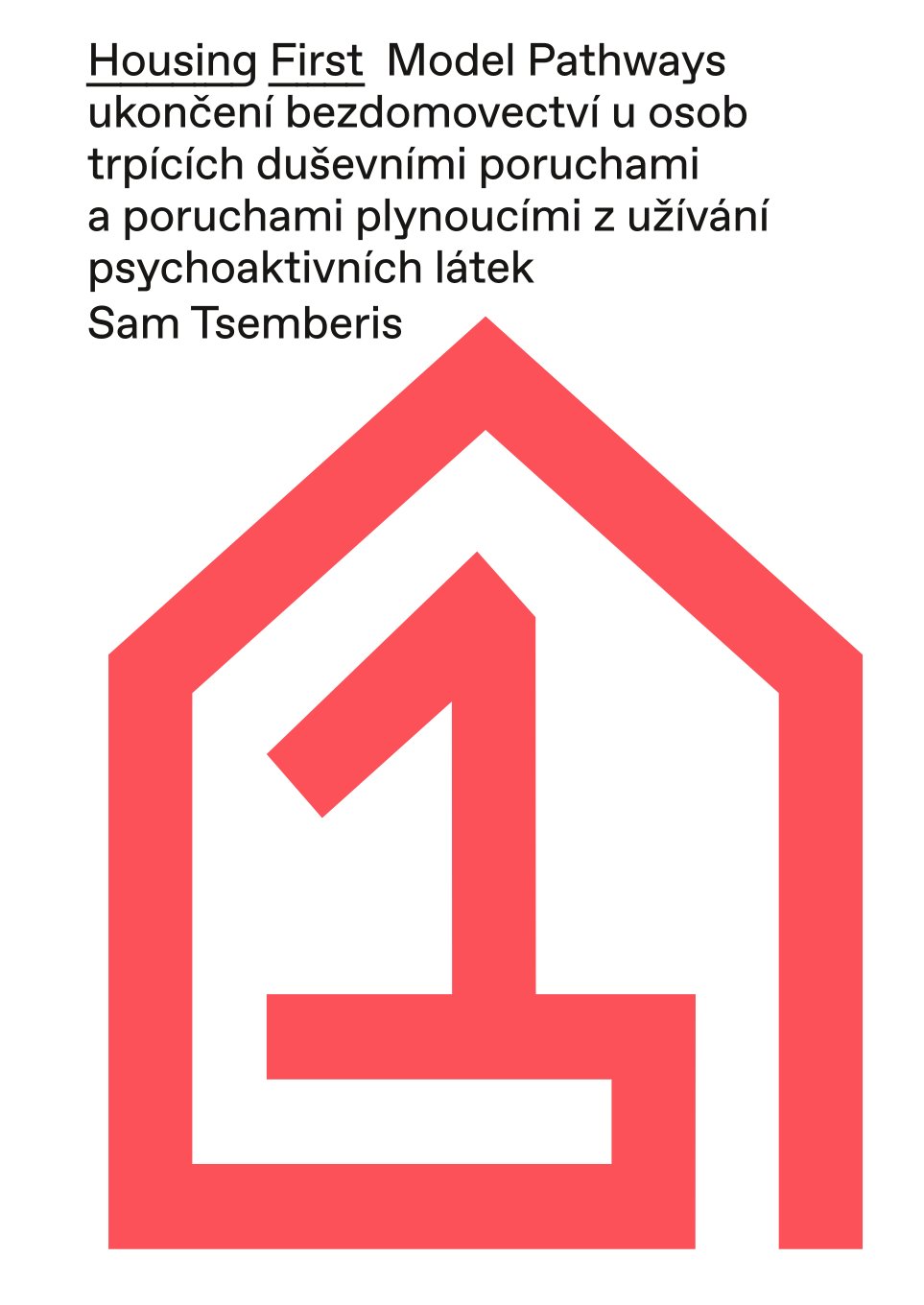 h) Uvedení Housing First do ČR (2)
2019 – 2022 – výzva OPZ č. 108 – „Podpora programu Housing First (Bydlení především)“
13 projektů z celé ČR s celkovým počtem asi 220 podpořených domácností
Zabydleno 280 domácností (rodin s dětmi i jednotlivců), v nichž žije přes 730 osob, včetně 330 dětí.
2020 – projekt PSB „Podpora úspěšného šíření přístupu Housing first v České republice“ (vzdělávání, poradenství, hodnocení věrnosti, vydání českého překladu manuálu Housing first od Sama Tsemberise)
2022 – doposud – výzvy č. 007 a 101 OPZ+ - více než 40 projektů, z toho 24 HF
h) Uvedení Housing First do ČR (3)
h) Uvedení Housing First do ČR (4)
i) Závěrem: HF jako součást integrovaného systému ukončování bezdomovectví
Je třeba mít realistická očekávání! 
Ukončení bezdomovectví neznamená odstranění chudoby, vyléčení duševních onemocnění či zajištění ekonomické soběstačnosti. Je hodnotou samo o sobě!
V případě nejvíce marginalizovaných lidí si vyžádá další integrace do společnosti svůj čas, realističtějším cílem proto je „relativní integrace“ (Busch-Geertsema).
Housing First není pro každého, ale pro ty nejzranitelnější. → Ostatní potřebují zejména reálnou nabídku finančně dostupného bydlení (popř. méně intenzivní, časově omezenou podporu = některé tzv. Housing Led přístupy).
Housing First účinně ukončuje bezdomovectví ne jako izolovaný projekt ale v kombinaci s dalšími prvky tvořícími integrovaný systém (prevence, dostupnost bydlení, služby, koordinace, evaluace a učení se z ní).
Zdroje a doporučené čtení:
Tsemberis, S. (2010 [2020]): Housing First: Model Pathways ukončení bezdomovectví u osob trpících duševními poruchami a poruchami plynoucími z užívání psychoaktivních látek. Praha: Platforma pro sociální bydlení.
Padgett, D., B. F. Henwood a S. Tsemberis (2016): Housing First: Ending homelessness, transforming systems and changing lives. New York: Oxford University.
Pleace, N. (2017): Evropská příručka bydlení především. Praha: Agentura pro sociální začleňování. Dostupné na adrese: https://www.feantsa.org/download/housing-first-guide-czech7063012559669192368.pdf
Polvere, L. (2014): Canadian Housing First toolkit: The At Home/Chez Soi experience. Calgary and Toronto: Mental Health Commission of Canada and the Homeless Hub. Dostupné na adrese: https://housingfirsttoolkit.ca/wp-content/uploads/CanadianHousingFirstToolkit.pdf
Goering, P. (2014): National At Home/Chez Soi Final Report. Calgery: Mental Health Commission of Canada. Dostupné na adrese: https://homelesshub.ca/sites/default/files/attachments/mhcc_at_home_report_national_cross-site_eng_2.pdf 
Ripka, Š. a kol. (2018): Závěrečná evaluační zpráva/ Analýza cílového stavu. Dopady zabydlení po 12 měsících od nastěhování. Pilotní testování rychlého zabydlení rodin s dětmi (Rapid Re-Housing). Ostravská univerzita. https://dokumenty.osu.cz/fss/publikace/zaverecna-zprava-zabydleni-rodin.pdf 
Siglová, I. a kol. (2023): Dosledování dopadů Housing First pro rodiny s dětmi v Brně po pěti letech. Praha: Platforma pro sociální bydlení. Dostupné na adrese: https://socialnibydleni.org/wp-content/uploads/2023/11/Dosledovani_dopadu_Housing_First.pdf
Děkuji za pozornost!
Jan Snopek 
(jan.snopek@mpsv.cz, jan.snopek@socialnibydleni.org)